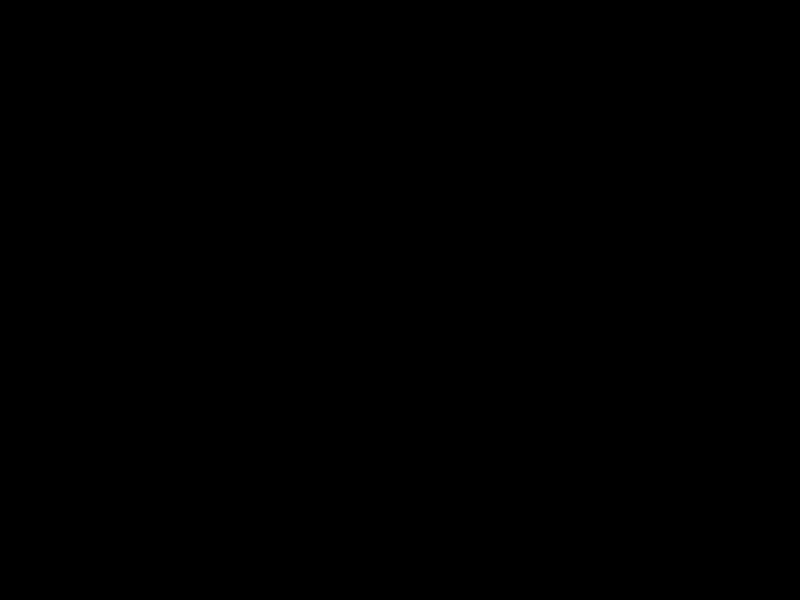 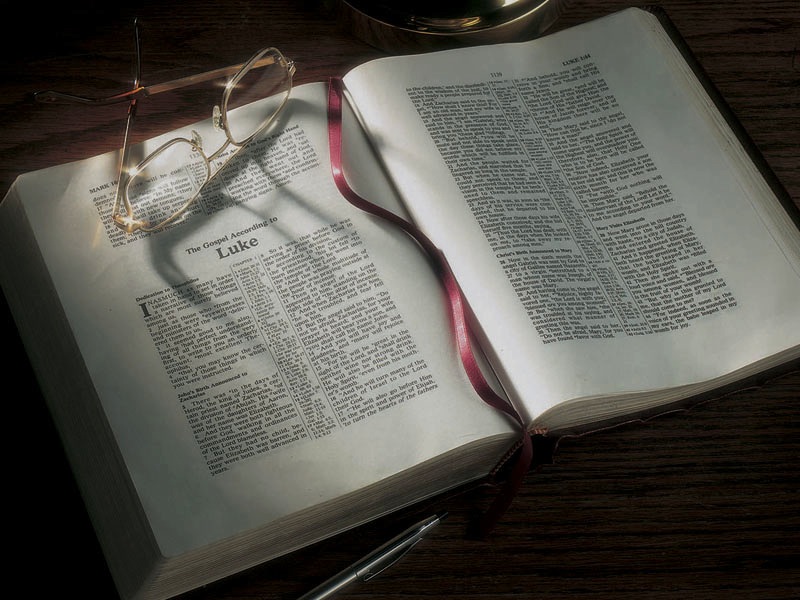 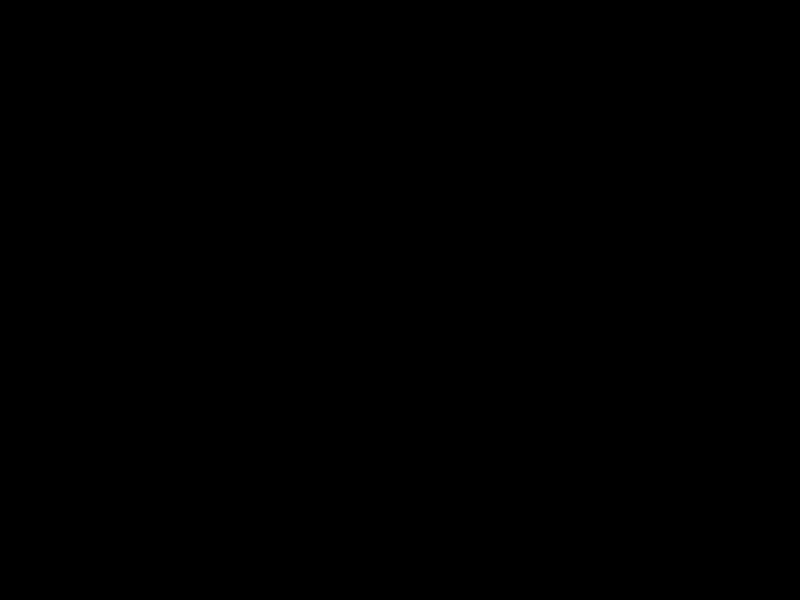 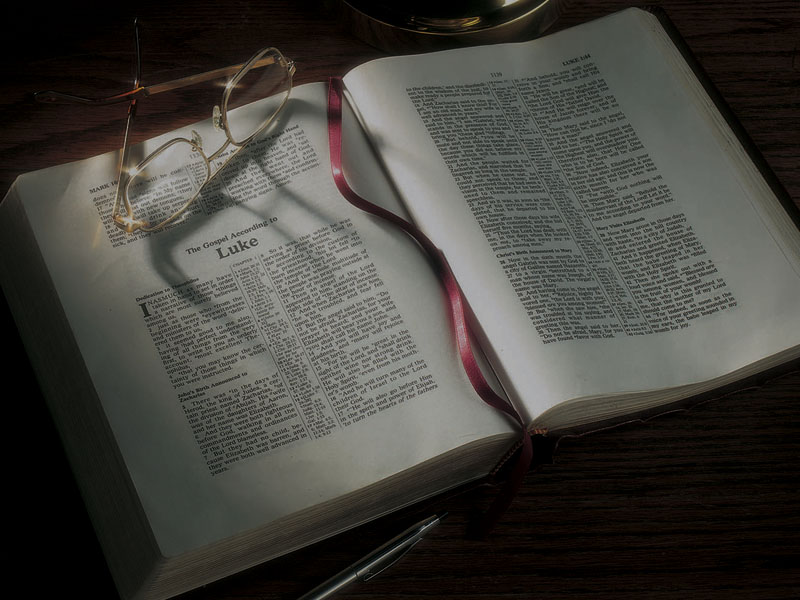 The Gospels

The Temptation and Testing in the Wilderness
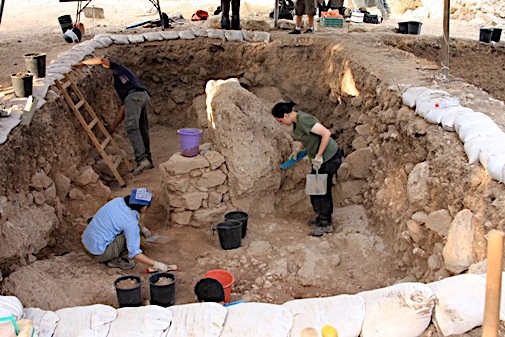 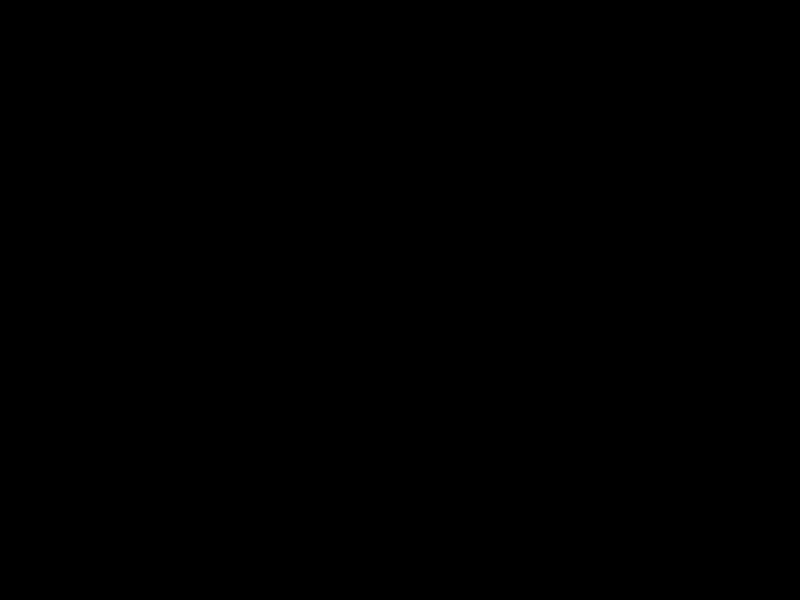 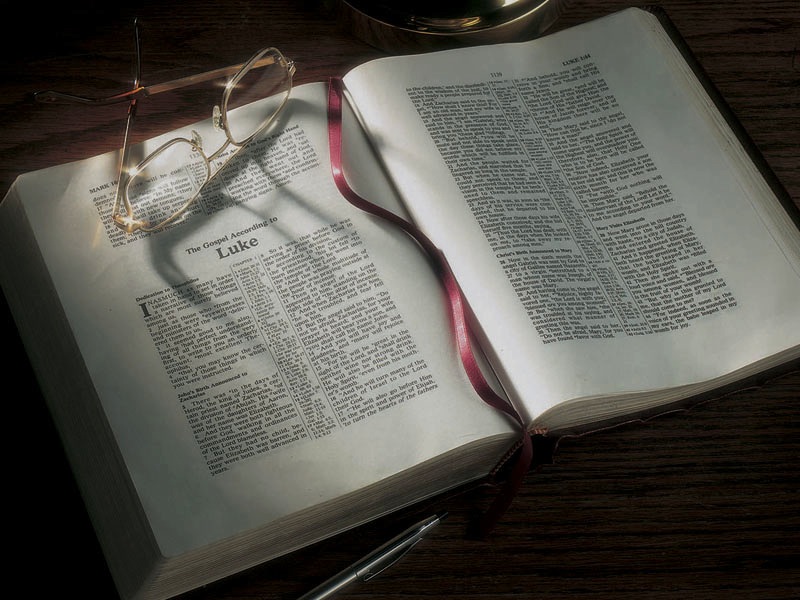 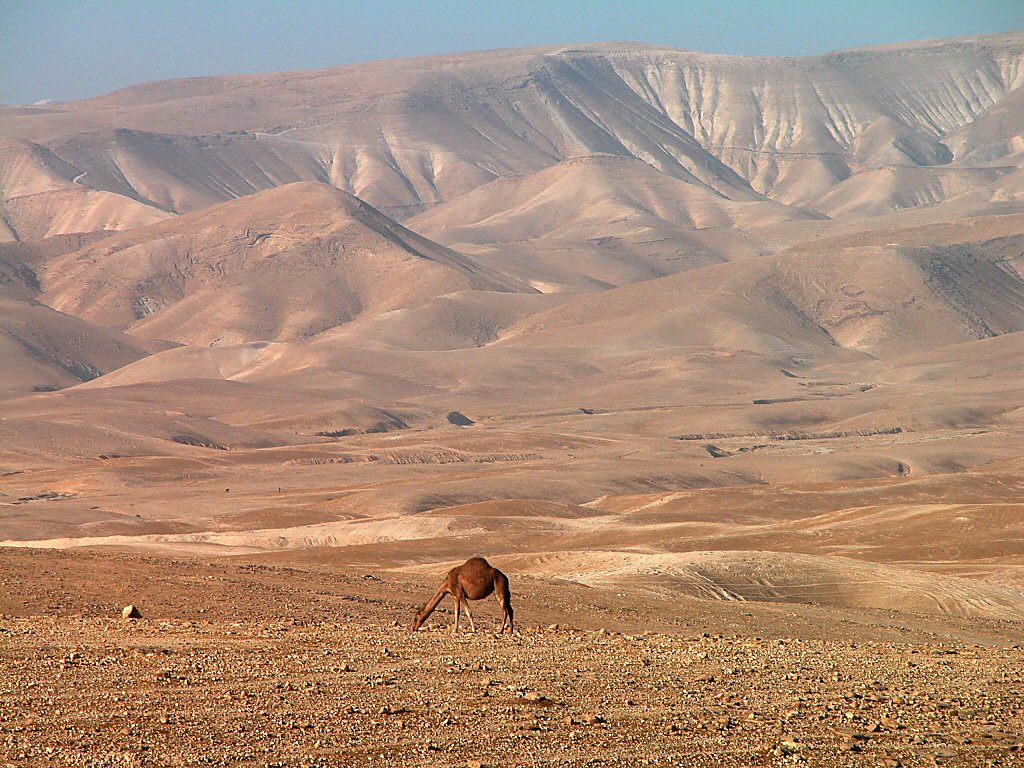 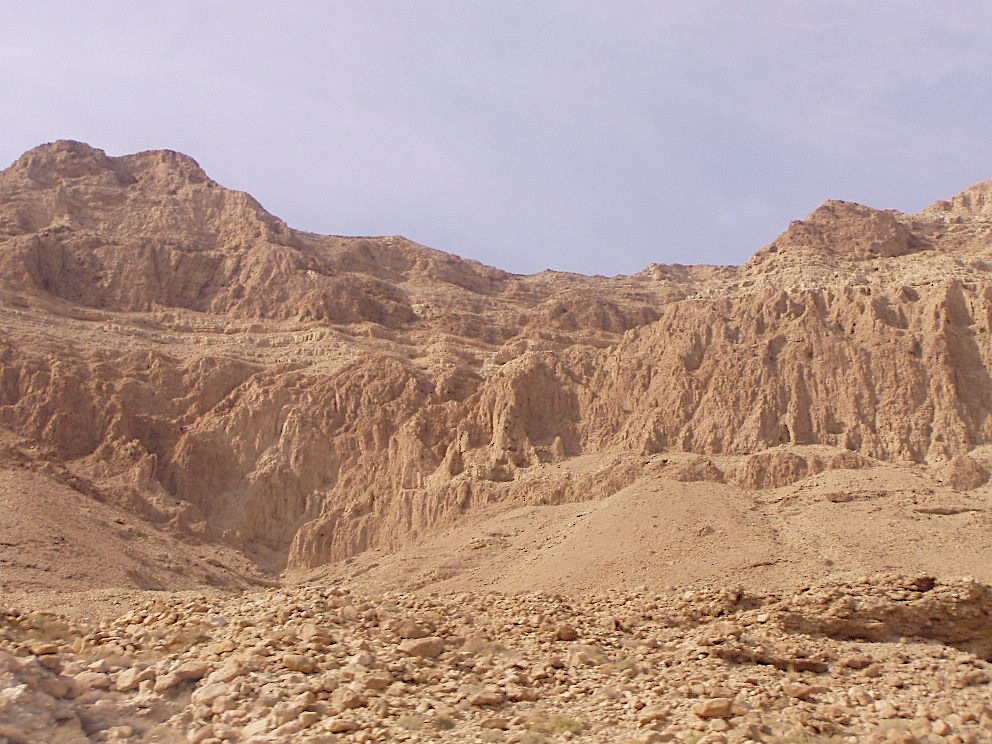 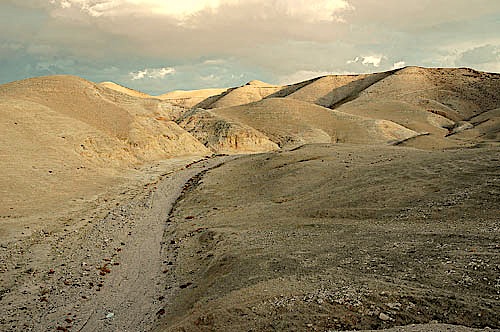 Mark 1:12-13
12  Immediately the Spirit drove Him into the wilderness.
 13 And He was there in the wilderness forty days, tempted by Satan, and was with the wild beasts; and the angels ministered to Him.
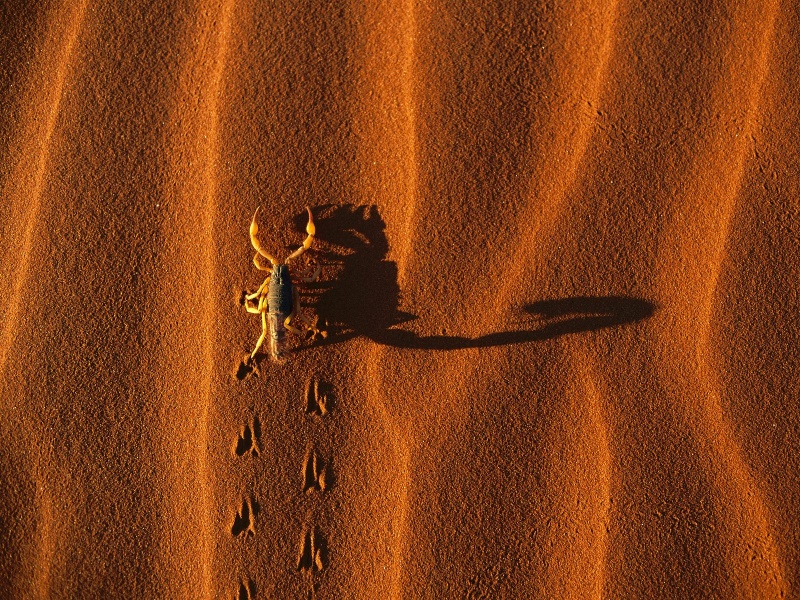 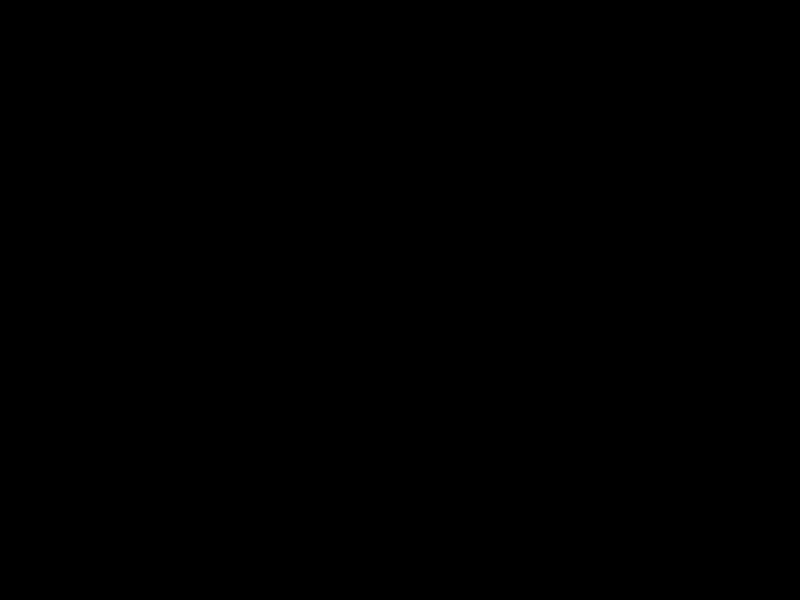 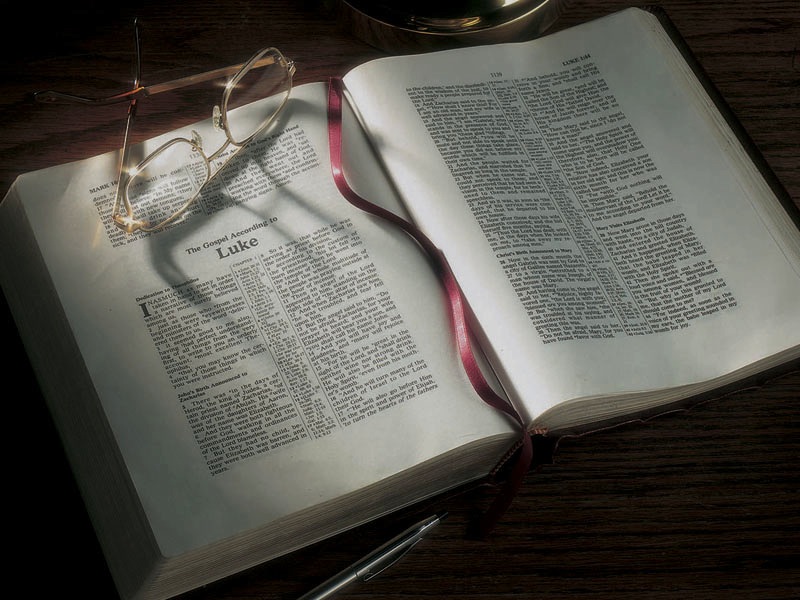 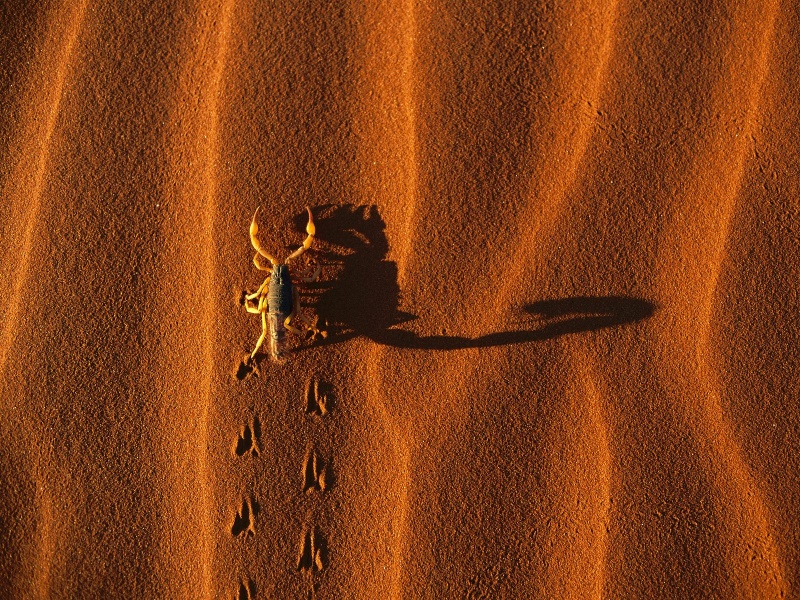 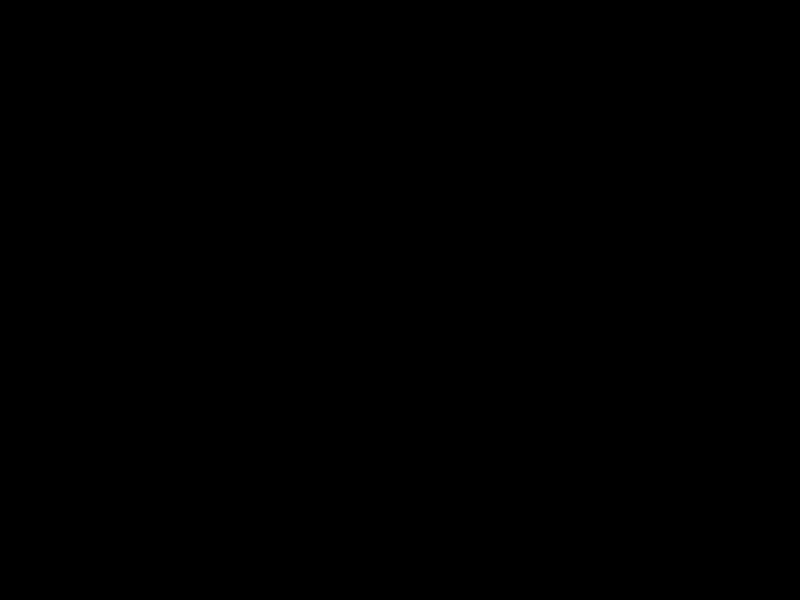 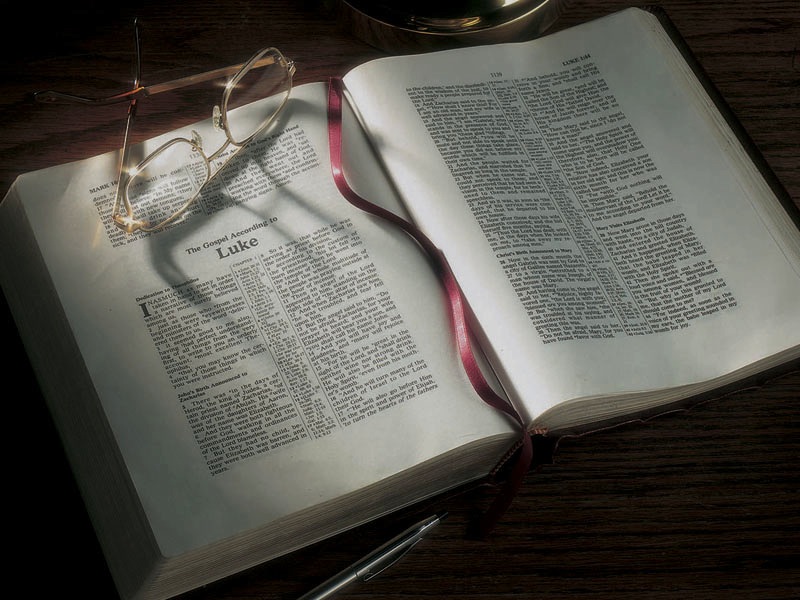 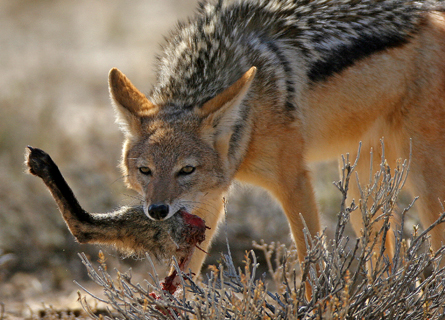 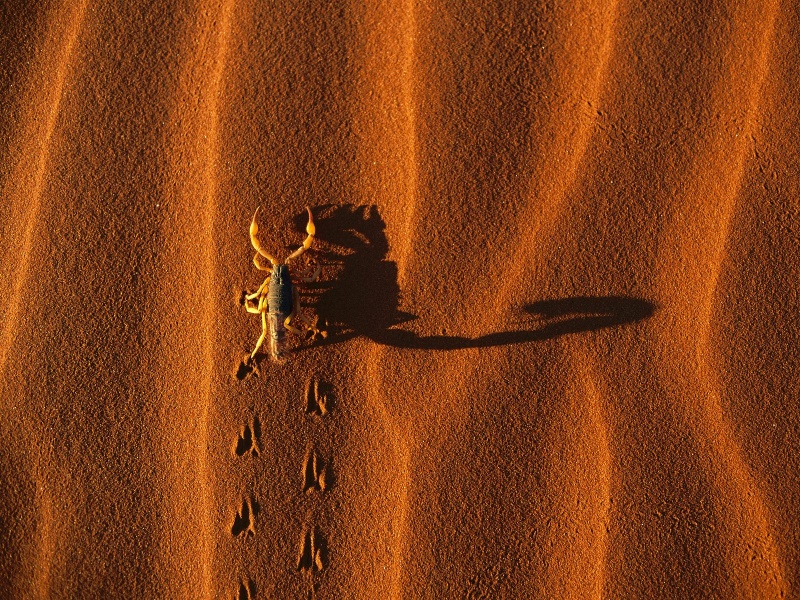 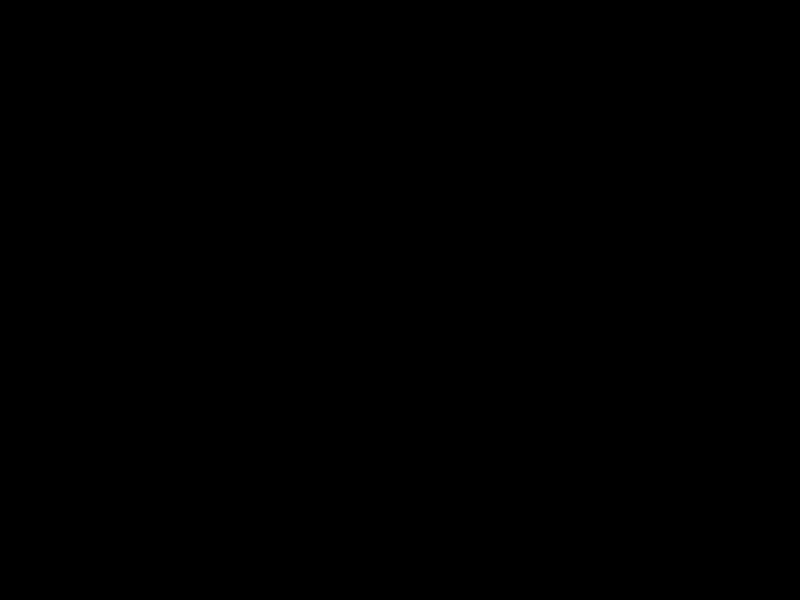 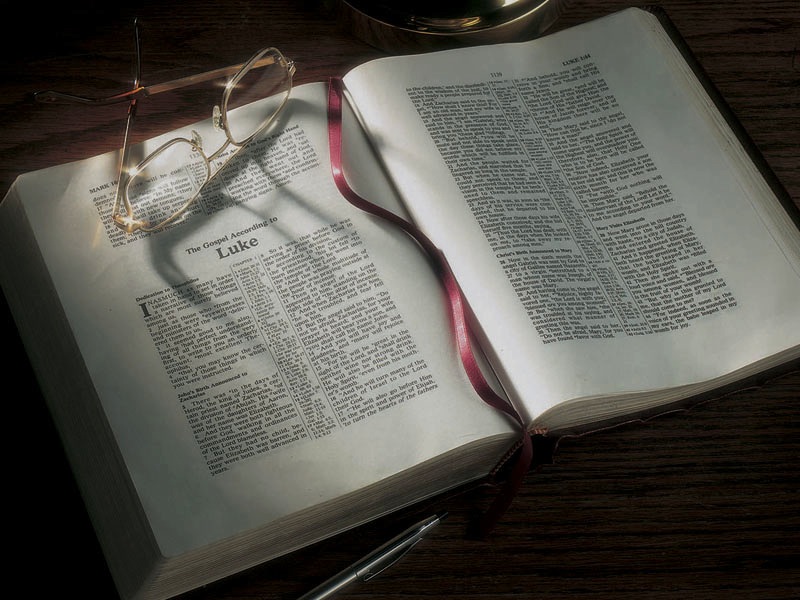 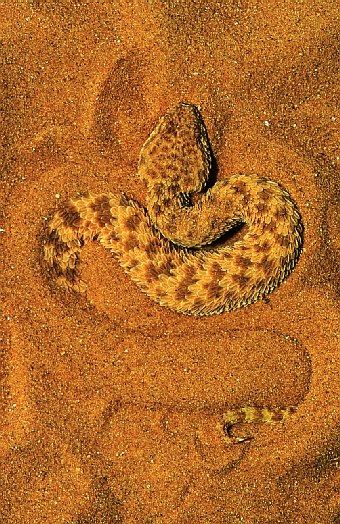 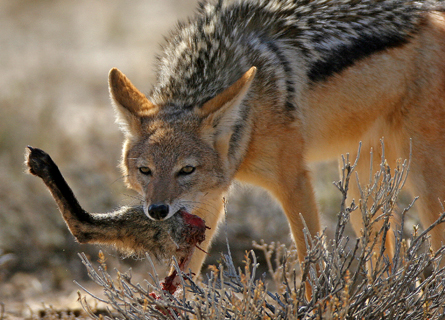 Matthew 4:1-11
1  Then Jesus was led up by the Spirit into the wilderness to be tempted by the devil.
2  And when He had fasted forty days and forty nights, afterward He was hungry.
Luke 4:1-2
1  Then Jesus, being filled with the Holy Spirit, returned from the Jordan and was led by the Spirit into the wilderness,
 2 being tempted for forty days by the devil. And in those days He ate nothing, and afterward, when they had ended, He was hungry.
Deuteronomy 9:9
9  “When I went up into the mountain to receive the tablets of stone, the tablets of the covenant which the LORD made with you, then I stayed on the mountain forty days and forty nights. I neither ate bread nor drank water.
Deuteronomy 18:17-18
17  And the LORD said to me: …
18  “I will raise up for them a Prophet like you from among their brethren, and will put My words in His mouth, and He shall speak to them all that I command Him.”
1 Kings 19:1-8
1  And Ahab told Jezebel all that Elijah had done, also how he had executed all the prophets with the sword.
2  Then Jezebel sent a messenger to Elijah, saying, “So let the gods do to me, and more also, if I do not make your life as the life of one of them by tomorrow about this time.”
3  And when he saw that, he arose and ran for his life, and went to Beersheba, which belongs to Judah, and left his servant there.
1 Kings 19:1-8
4  But he himself went a day’s journey into the wilderness, and came and sat down under a broom tree. And he prayed that he might die, and said, “It is enough! Now, LORD, take my life, for I am no better than my fathers!”
5  Then as he lay and slept under a broom tree, suddenly an angel touched him, and said to him, “Arise and eat.”
6  Then he looked, and there by his head was a cake baked on coals, and a jar of water. So he ate and drank, and lay down again.
1 Kings 19:1-8
7  And the angel of the LORD came back the second time, and touched him, and said, “Arise and eat, because the journey is too great for you.”
8  So he arose, and ate and drank; and he went in the strength of that food forty days and forty nights as far as Horeb, the mountain of God.
Deuteronomy 8:2-3
2  And you shall remember that the LORD your God led you all the way these forty years in the wilderness, to humble you and test you, to know what was in your heart, whether you would keep His commandments or not.
3  So He humbled you, allowed you to hunger, and fed you with manna which you did not know nor did your fathers know, that He might make you know that man shall not live by bread alone; but man lives by every word that proceeds from the mouth of the LORD.
What’s the message?
•  God led Israel into the desert to be tested for 40 years. God led Jesus into the desert to be tested for 40 days.
•  Israel failed their test. Jesus passed His.
•  Israel failed for lack of faith. Jesus passed His because of faith.
•  Israel failed to trust God. Jesus completely trusted God. 
•  Israel was a faithless nation/people. Jesus is building a new nation/people based on faith.
Wilderness Images Connected With Jesus Christ
• Prophet like Moses
•  High Priest
• Light of the world (menorah, pillar of fire)
• Bronze serpent
• Rock from which water flowed
• Passover lamb
• Sacrificial system
• Manna
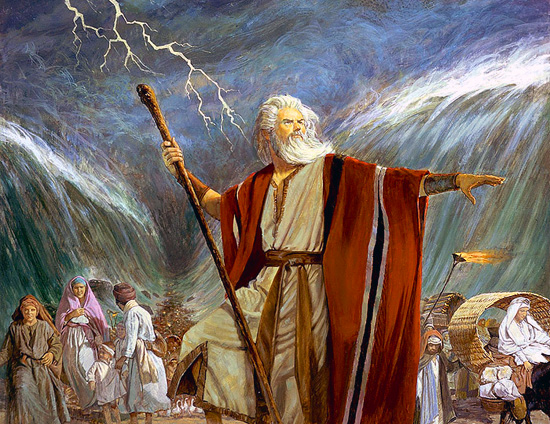 Prophet like Moses
Prophet like Moses:
Deuteronomy 18:17-18
17  And the LORD said to me: …
18  “I will raise up for them a Prophet like you from among their brethren, and will put My words in His mouth, and He shall speak to them all that I command Him.”
John 6:14; 7:40
“Truly this is the Prophet.”
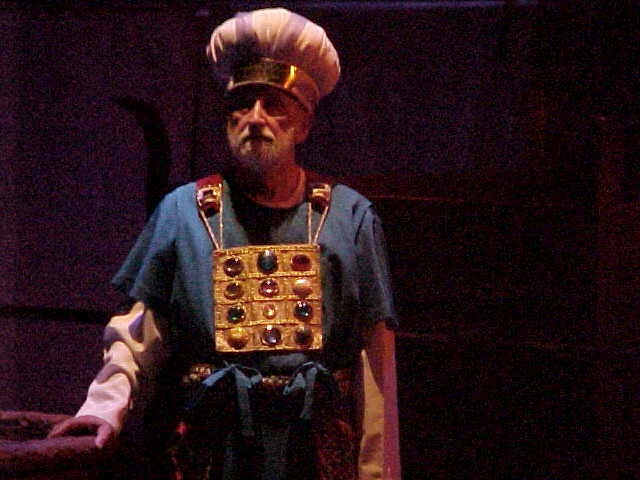 Our High 
Priest
High Priest:
Hebrews 4:14
14  Seeing then that we have a great High Priest who has passed through the heavens, Jesus the Son of God, let us hold fast our confession.
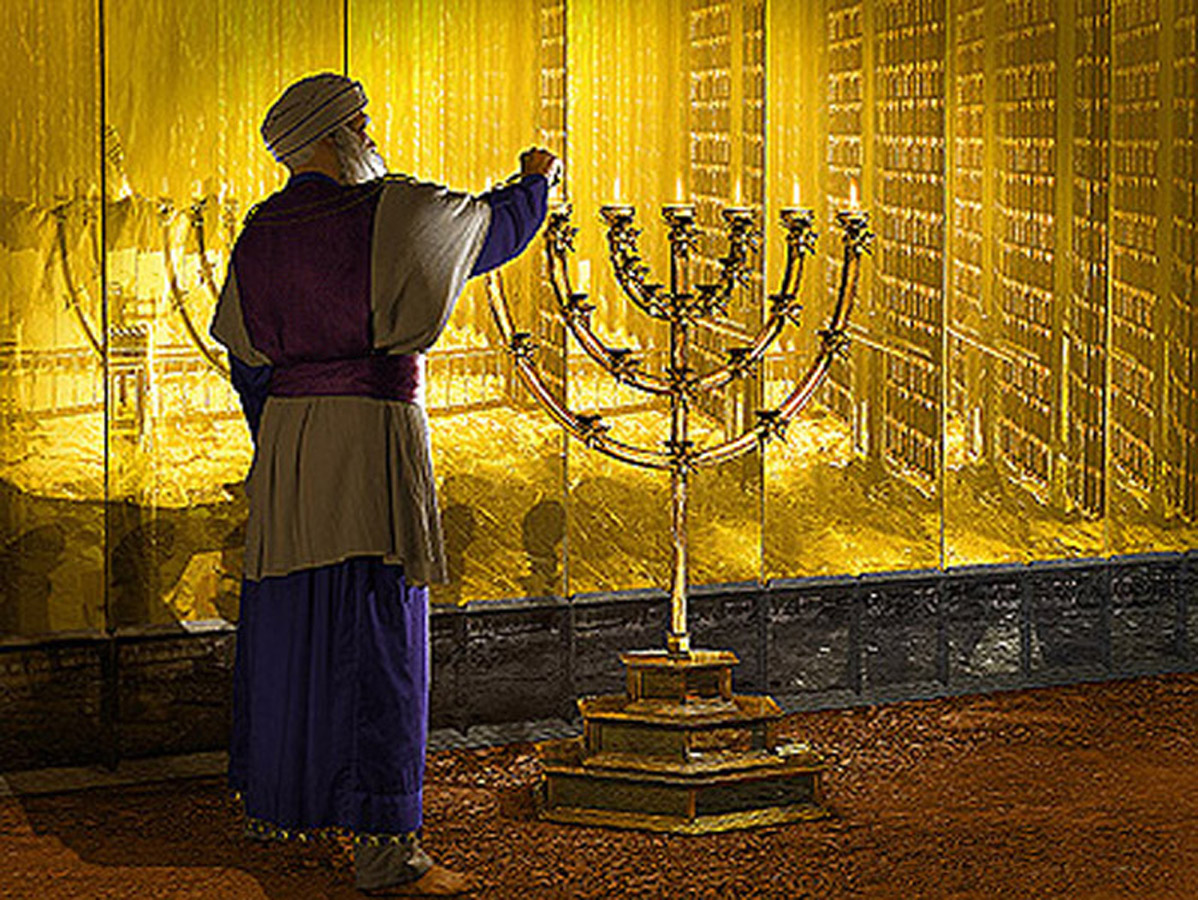 Light of the World
Light of the World
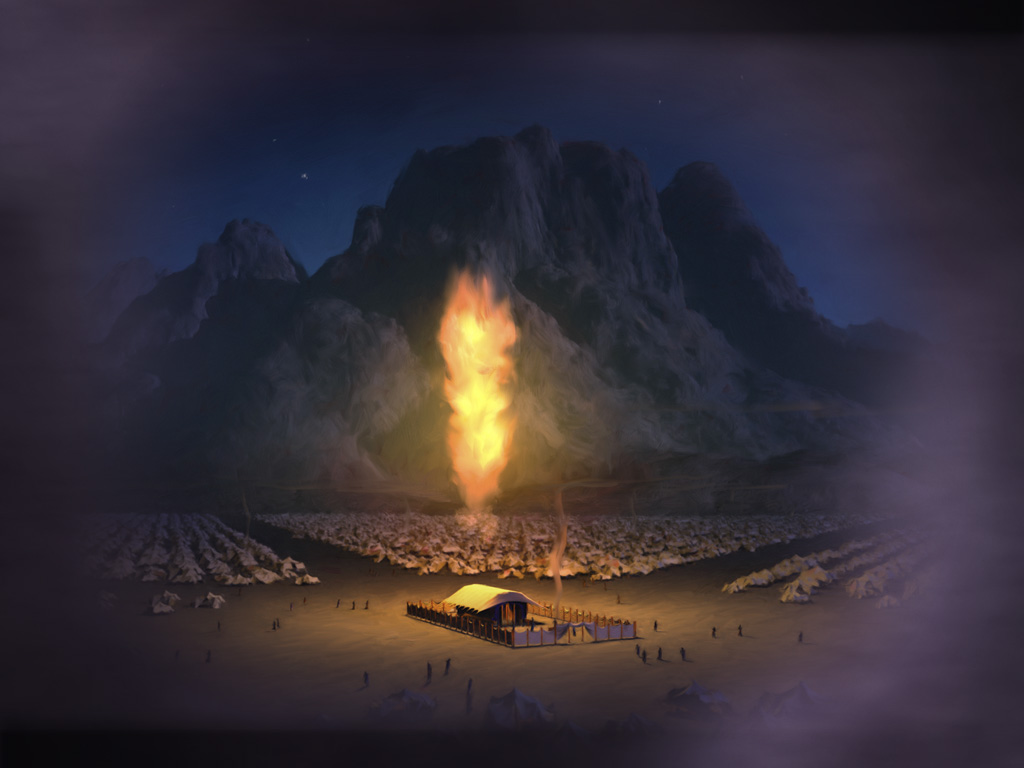 Light of the World:
John 1:9
9  [Jesus Christ] was the true Light which gives light to every man coming into the world.
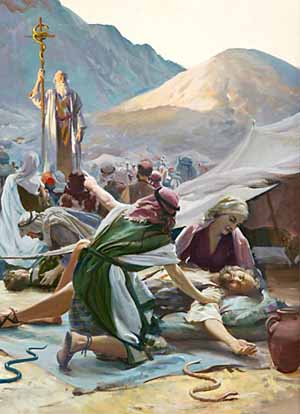 Bronze serpent
Bronze serpent:
John 3:14
14  And as Moses lifted up the serpent in the wilderness, even so must the Son of Man be lifted up.
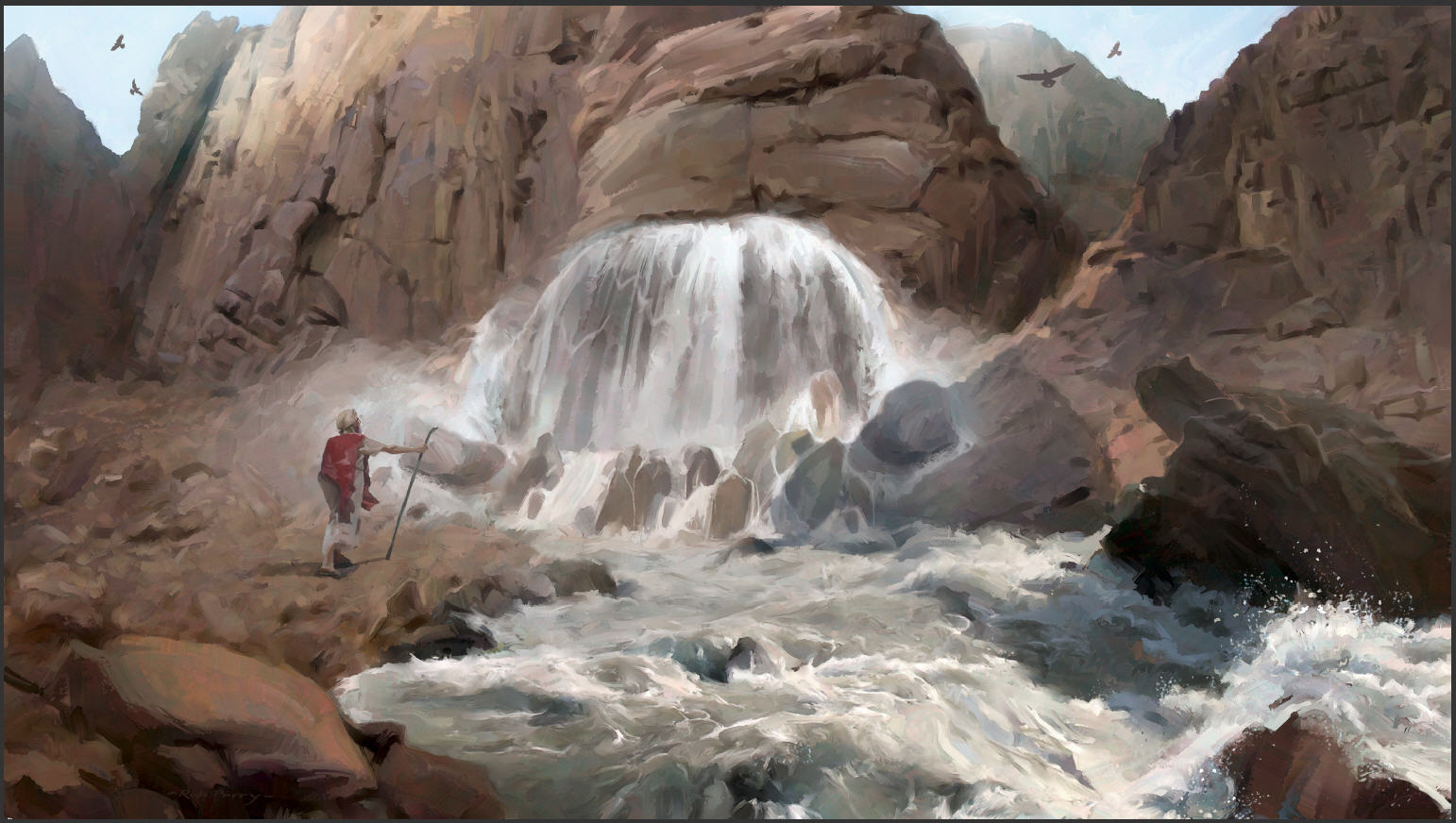 Rock from which water flowed
Rock from which water flowed:
1 Corinthians 10:4
4  For they drank of that spiritual Rock that followed them, and that Rock was Christ.
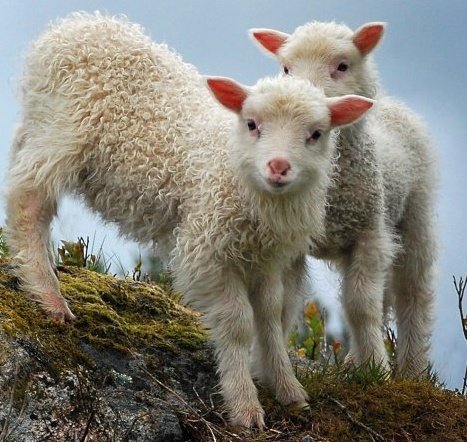 Passover 
lamb
Passover lamb:
John 1:29
29  The next day John saw Jesus coming toward him, and said, “Behold! The Lamb of God who takes away the sin of the world!
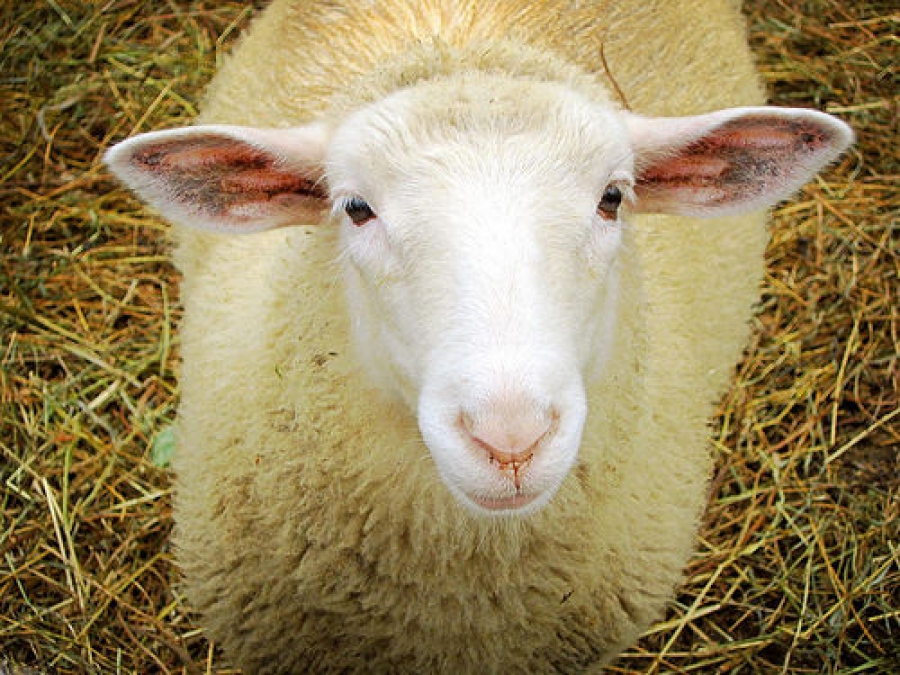 Sacrificial system
Sacrificial system:
Hebrews 10:11-14
11  And every priest stands ministering daily and offering repeatedly the same sacrifices, which can never take away sins.
12  But this Man, after He had offered one sacrifice for sins forever, sat down at the right hand of God,
13  from that time waiting till His enemies are made His footstool.
14  For by one offering He has perfected forever those who are being sanctified.
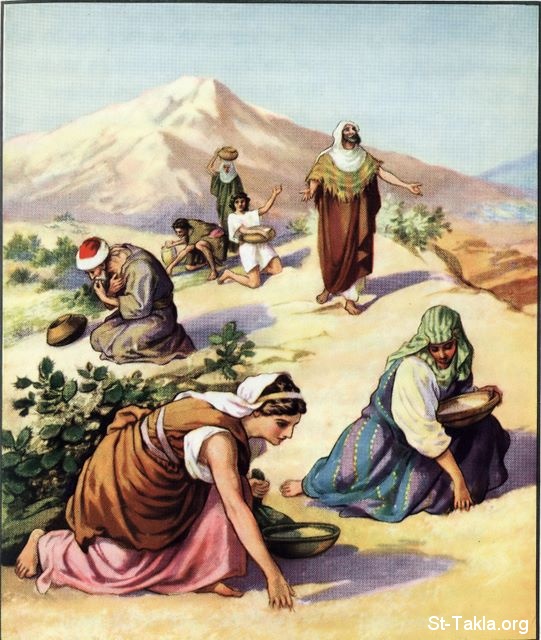 Manna 
from 
heaven
Manna from heaven:
John 6:31-33
31  “Our fathers ate the manna in the desert; as it is written, ‘He gave them bread from heaven to eat.’”
32  Then Jesus said to them, “Most assuredly, I say to you, Moses did not give you the bread from heaven, but My Father gives you the true bread from heaven.
33  “For the bread of God is He who comes down from heaven and gives life to the world.”
Matthew 4:1-11
3  Now when the tempter came to Him, he said, “If You are the Son of God, command that these stones become bread.”
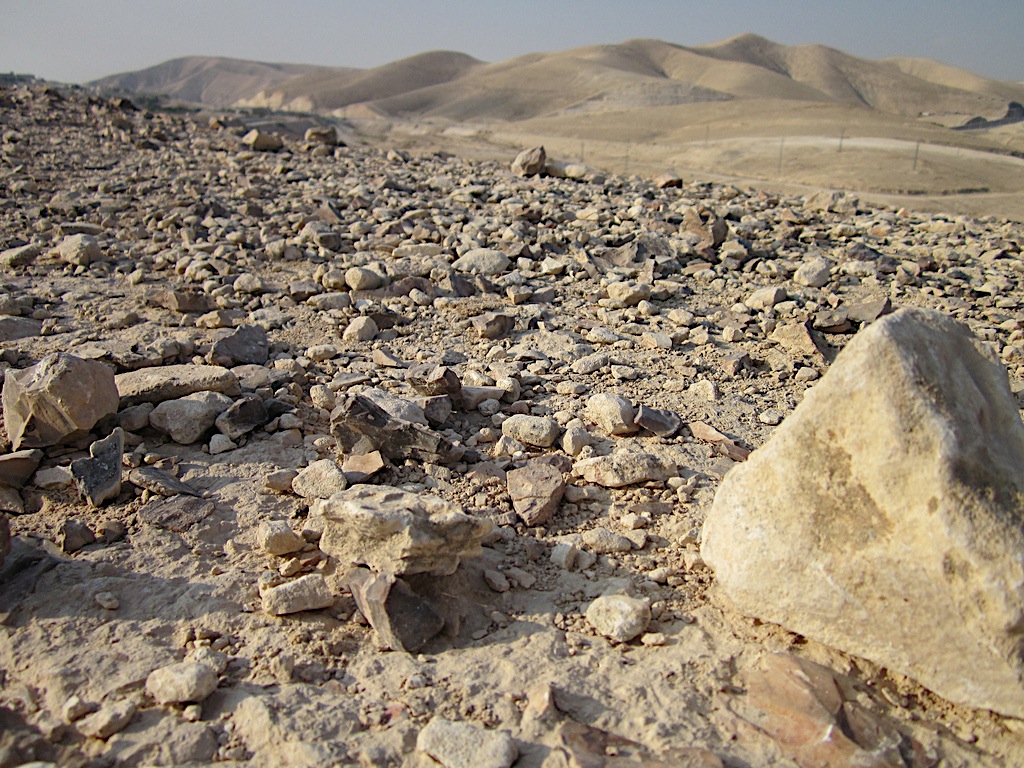 Matthew 4:1-11
3  Now when the tempter came to Him, he said, “If You are the Son of God, command that these stones become bread.”
4  But He answered and said, “It is written, ‘Man shall not live by bread alone, but by every word that proceeds from the mouth of God.’”
Deuteronomy 8:3
3  So He humbled you, allowed you to hunger, and fed you with manna which you did not know nor did your fathers know, that He might make you know that man shall not live by bread alone; but man lives by every word that proceeds from the mouth of the LORD.
Matthew 4:1-11
5  Then the devil took Him up into the holy city, set Him on the pinnacle of the temple,
6  and said to Him, “If You are the Son of God, throw Yourself down. For it is written: ‘He shall give His angels charge over you,’ and, ‘In their hands they shall bear you up, Lest you dash your foot against a stone.’”
Matthew 4:6
6  “If You are the Son of God, throw Yourself down. For it is written: ‘He shall give His angels charge over you,’ and, ‘In their hands they shall bear you up, Lest you dash your foot against a stone.’”
Psalm 91:11-12
11  For He shall give His angels charge over you, to keep you in all your ways.
12  In their hands they shall bear you up, lest you dash your foot against a stone.
Matthew 4:6
6  “If You are the Son of God, throw Yourself down. For it is written: ‘He shall give His angels charge over you,’ and, ‘In their hands they shall bear you up, Lest you dash your foot against a stone.’”
Psalm 91:11-12
11  For He shall give His angels charge over you, to keep you in all your ways.
12  In their hands they shall bear you up, lest you dash your foot against a stone.
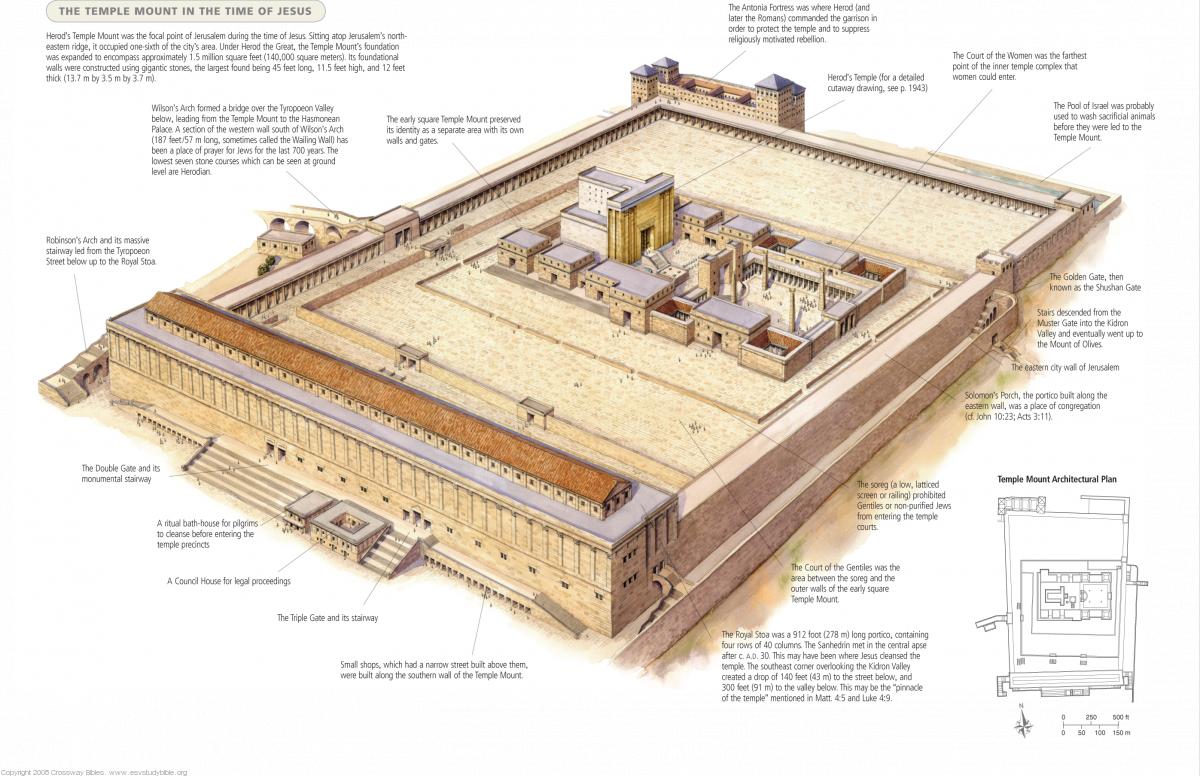 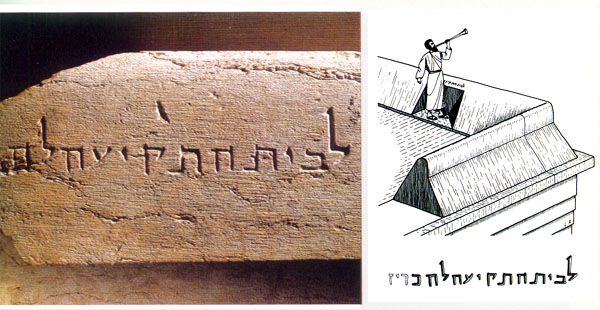 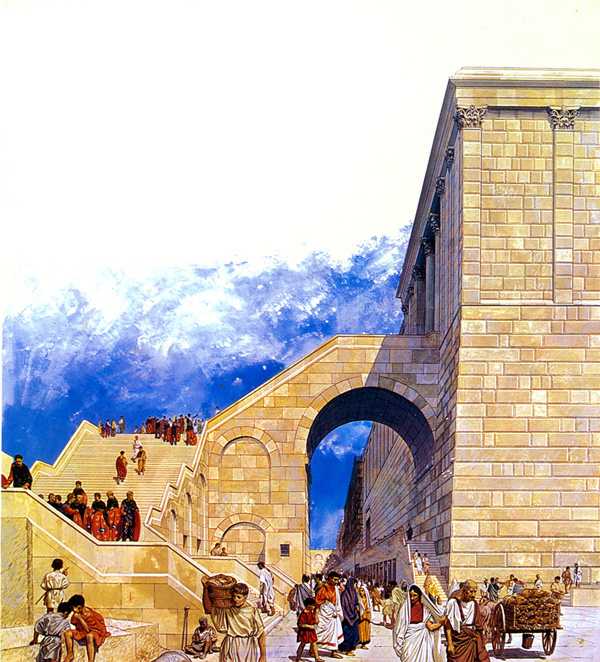 Matthew 4:1-11
5  Then the devil took Him up into the holy city, set Him on the pinnacle of the temple,
6  and said to Him, “If You are the Son of God, throw Yourself down. For it is written: ‘He shall give His angels charge over you,’ and, ‘In their hands they shall bear you up, Lest you dash your foot against a stone.’”
7  Jesus said to him, “It is written again, ‘You shall not tempt the LORD your God.’”
Deuteronomy 6:16
16  You shall not tempt the LORD your God as you tempted Him in Massah.
Matthew 4:1-11
8  Again, the devil took Him up on an exceedingly high mountain, and showed Him all the kingdoms of the world and their glory.
9  And he said to Him, “All these things I will give You if You will fall down and worship me.”
John 12:31; 14:30; 16:11
Jesus calls Satan “the ruler of this world.”
2 Corinthians 4:3-4
3  But even if our gospel is veiled, it is veiled to those who are perishing,
4  whose minds the god of this age has blinded, who do not believe, lest the light of the gospel of the glory of Christ, who is the image of God, should shine on them.
Revelation 12:9
9  So the great dragon was cast out, that serpent of old, called the Devil and Satan, who deceives the whole world; he was cast to the earth, and his angels were cast out with him.
1 John 5:19
19  . . . the whole world lies under the sway of the wicked one.
Matthew 4:1-11
10  Then Jesus said to him, “Away with you, Satan! For it is written, ‘You shall worship the LORD your God, and Him only you shall serve.’”
Deuteronomy 6:13
13  You shall fear the LORD your God and serve Him . . .
James 4:7
7  Therefore submit to God. Resist the devil and he will flee from you.
Matthew 16:26
26  For what profit is it to a man if he gains the whole world, and loses his own soul? Or what will a man give in exchange for his soul?
1 John 2:15-17
15  Do not love the world or the things in the world. If anyone loves the world, the love of the Father is not in him.
16  For all that is in the world—the lust of the flesh, the lust of the eyes, and the pride of life—is not of the Father but is of the world.
17  And the world is passing away, and the lust of it; but he who does the will of God abides forever.
Matthew 4:1-11
11  Then the devil left Him, and behold, angels came and ministered to Him.
Matthew 4:1-11
11  Then the devil left Him, and behold, angels came and ministered to Him.
Hebrews 4:15
15  For we do not have a High Priest who cannot sympathize with our weaknesses, but was in all points tempted as we are, yet without sin.
Luke 22:41-43
41  And He was withdrawn from them about a stone’s throw, and He knelt down and prayed,
42  saying, “Father, if it is Your will, take this cup away from Me; nevertheless not My will, but Yours, be done.”
43  Then an angel appeared to Him from heaven, strengthening Him.
Hebrews 12:1-2
1  Therefore we also, since we are surrounded by so great a cloud of witnesses, let us lay aside every weight, and the sin which so easily ensnares us, and let us run with endurance the race that is set before us,
2  looking unto Jesus, the author and finisher of our faith, who for the joy that was set before Him endured the cross, despising the shame, and has sat down at the right hand of the throne of God.
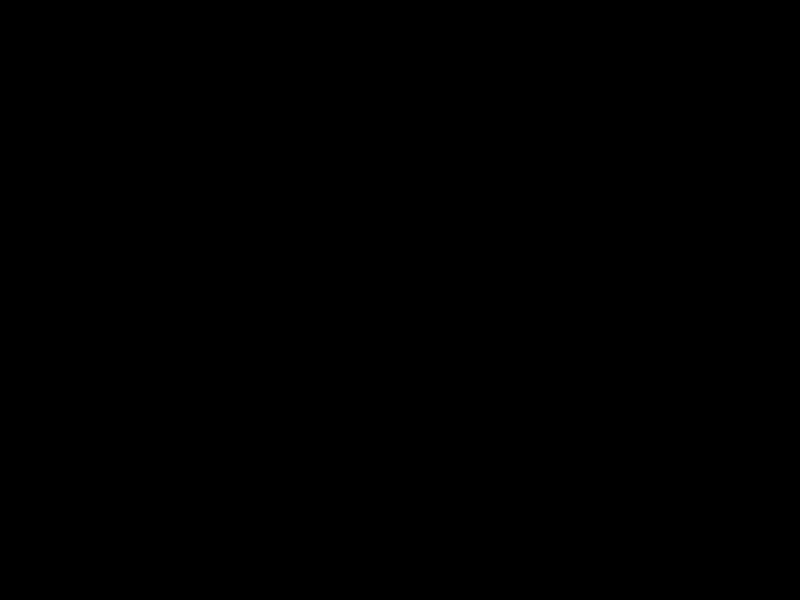